Aliant Payment systems, inc.
The best solution for your Independent Sales Organization!
Our Mission Statement
Our Mission is Simple:
Helping Businesses…

 Increase revenues and profit
 Improve customer loyalty
 Reduce operating costs and overhead


...By providing products and services to achieve these goals and gain superb customer service
Benefits
Aliant Payment Systems has been providing electronic payment processing services for large and small merchants throughout the United States since 1996.
APS Inc. is a registered ISO MSP of First Data Corporation.
APS offers complete processing solutions for Retail, Restaurant, Professional Services, Hospitality, e-Commerce, and many other industries.
APS offers a complete line of credit card equipment, software options and web based tools for your processing needs.
Recognized as a leader in Payment Solutions. 
Locally based sales representatives available to offer Personalized Customer Service.
Benefits
Major Credit Card Processing 
Debit Card Processing 
Check Conversion & Guarantee 
American Express OnePoint 
ACH Processing 
Internet Payment Gateway
Mobile Phone Processing
Wireless Terminal Processing
Electronic Benefits (EBT)
ATM Machines
Gift Card Production & Processing
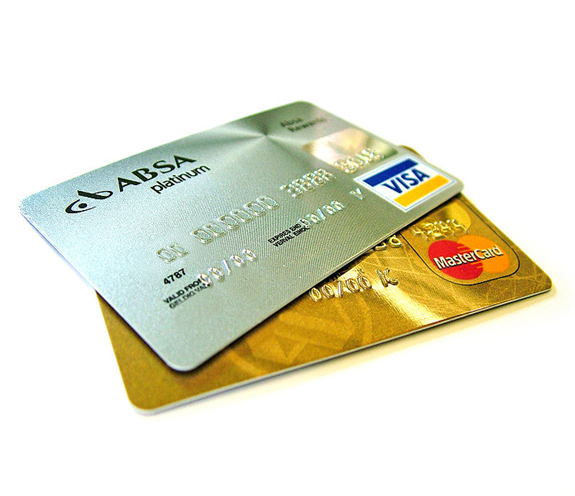 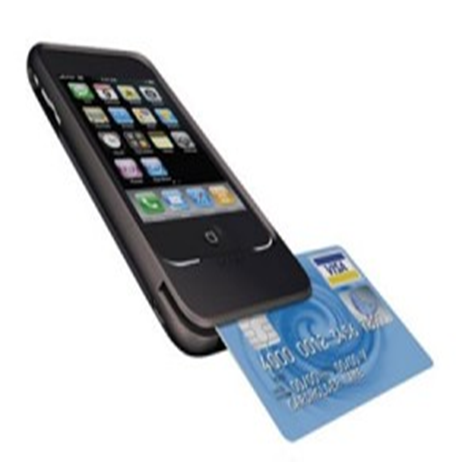 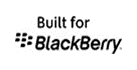 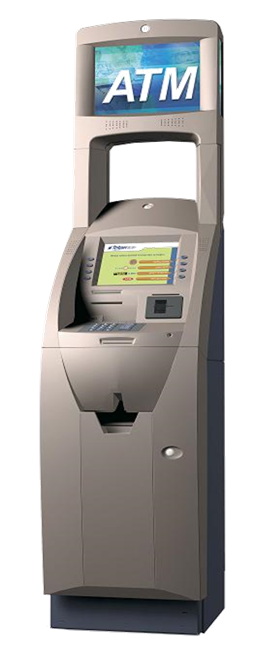 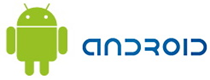 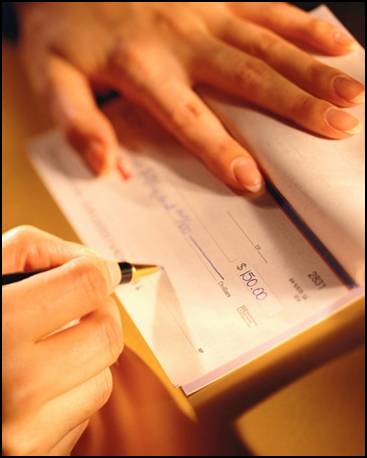 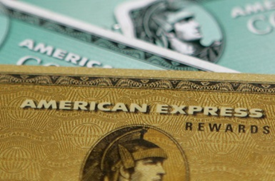 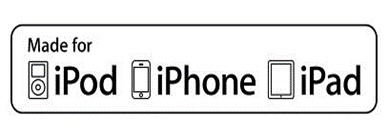 Benefits
When your Independent Sales Organization teams up with Aliant….
Dedicated Relationship Manager
Aliant Wholesale ISO Approves all applications submitted Liberal Underwriting
All Sales and Marketing Materials Available:
	PowerPoint
	Logo
	Business Cards
	Website
	Etc…
Complete ISO Back-Office Support:
	Direct Customer Service
	Data Entry
	Electronic Apps
	Equipment Deployment
	Gateway & Mobile Processing Apps
	Equipment Leasing
	Online Residual Reporting
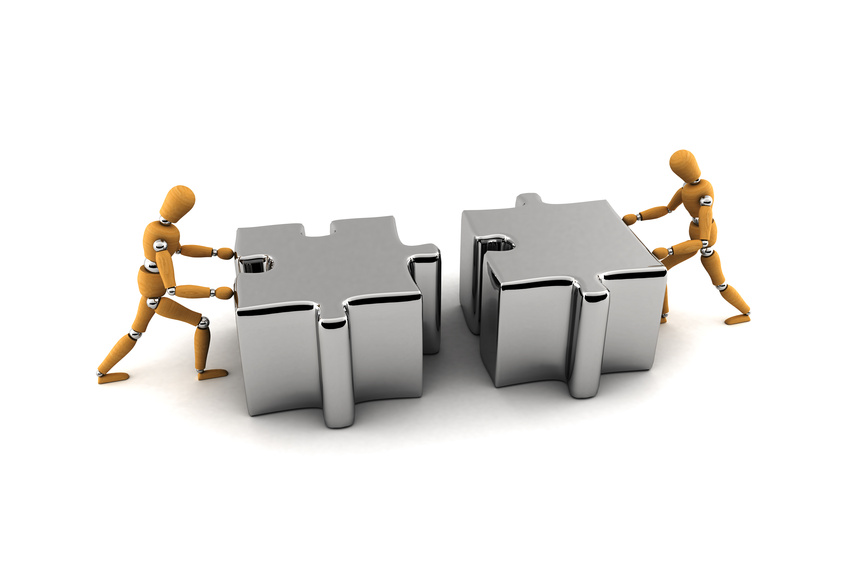 Benefits
Aliant helps you Grow your ISO
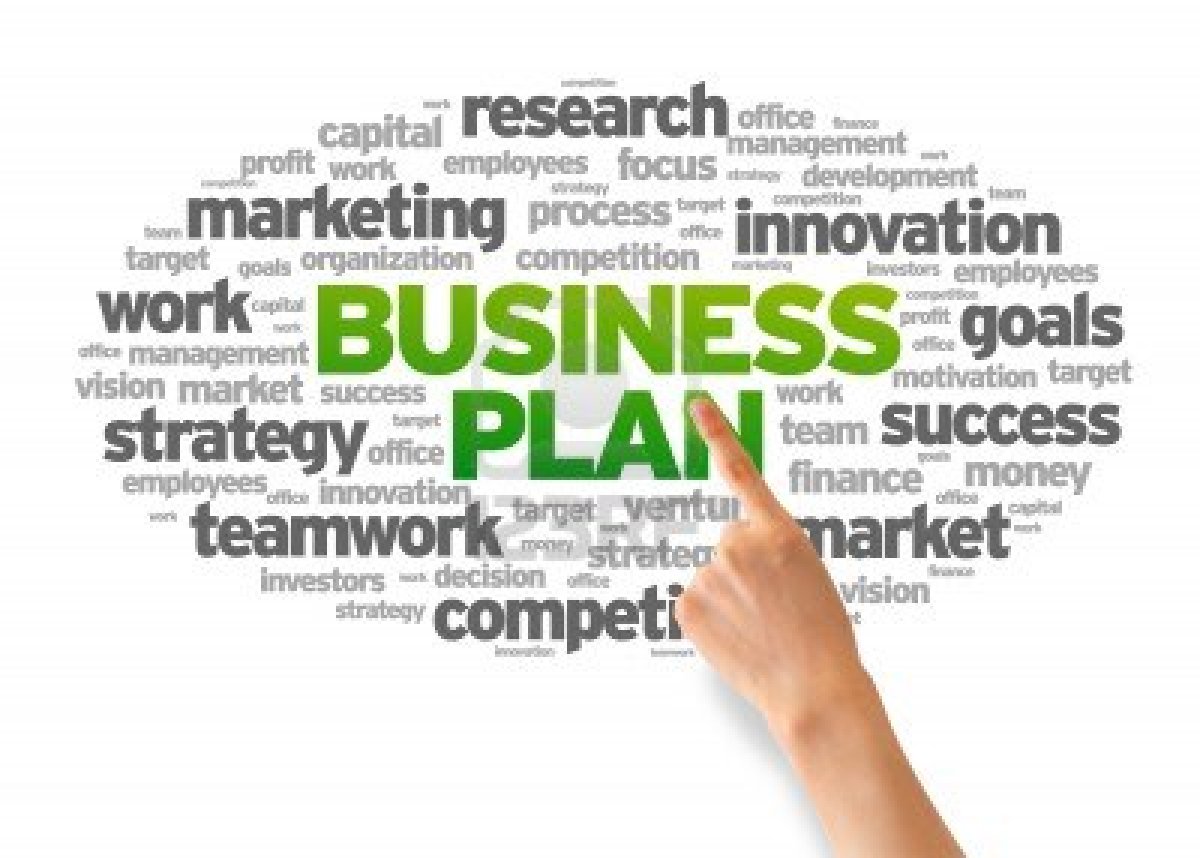 Sales Techniques
Sales Training
Statement Analysis
Proposal Templates
Marketing Pieces
Strategic Alliances
Sales Webinars
Weekly “IN THE BIZ” Updates on the Merchant Industry
Call Center Management Techniques
Access to Aliant Vendors with Preferred Pricing
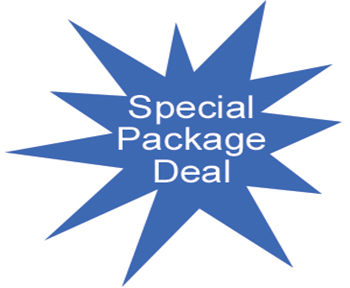 Incentives
By Teaming Up with Aliant…  WE all Win!!!
Trips and Give-aways
Friendly- yet Aggressive Sales Competitions
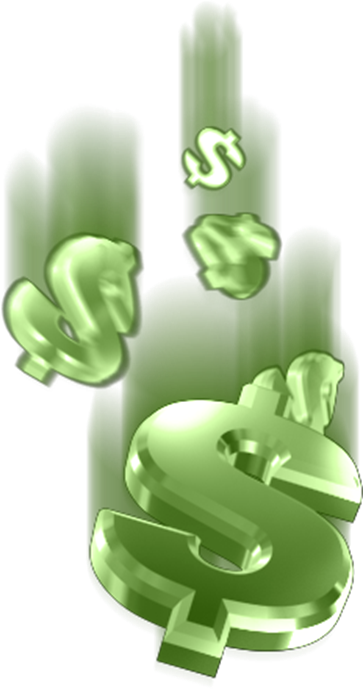 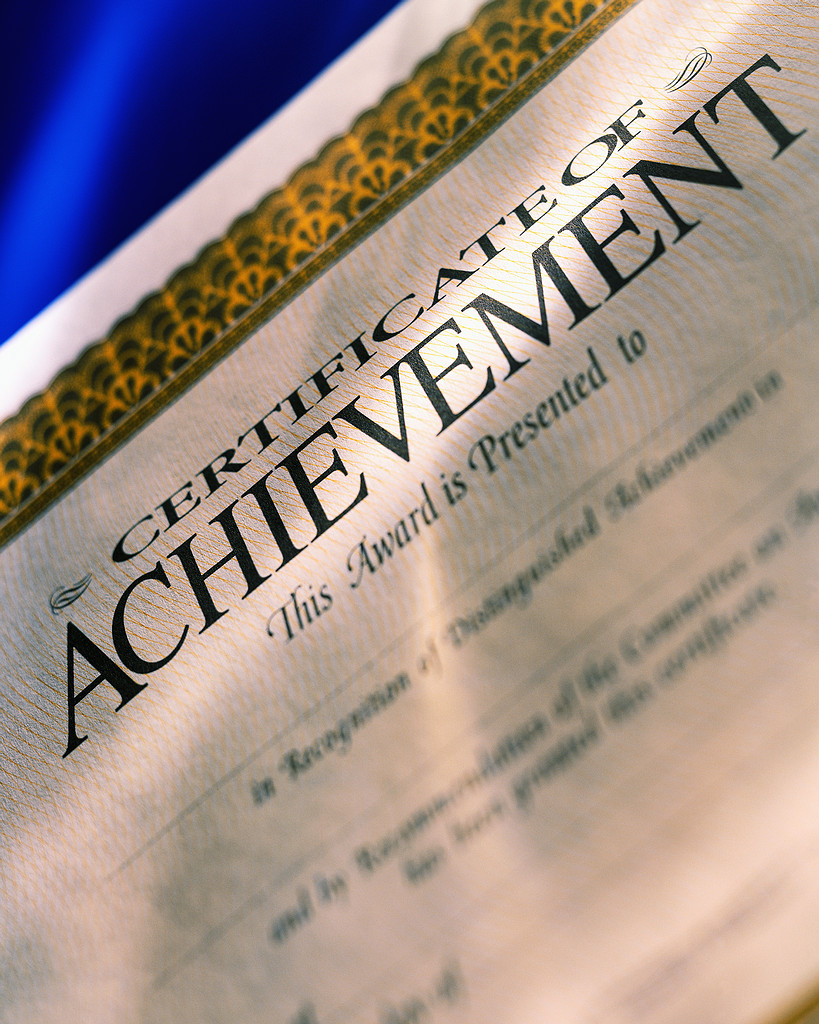 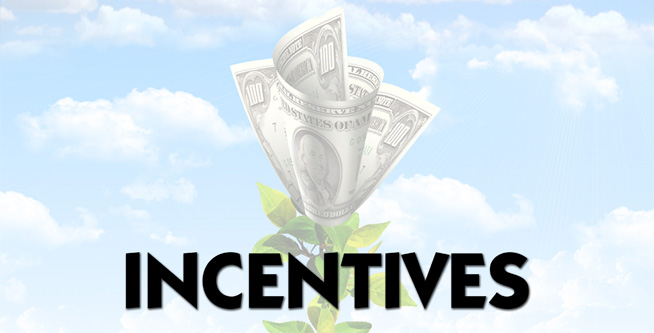 Call Center Recognition for Monthly/Quarterly Sales
Earn Points for Prizes
Thank you!